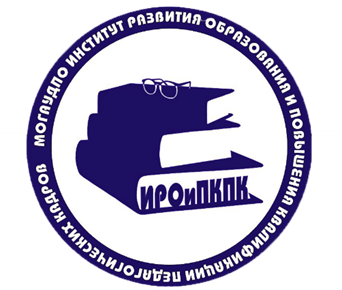 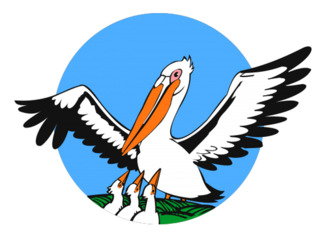 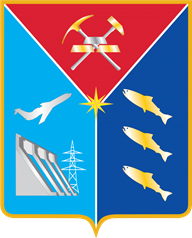 Областной конкурс
 «Педагог года Магаданской области -2023»
Конкурсное испытание- 
внеурочное занятие (класный час)
«Разговоры о важном»


Погонец Зоя Викторовна, заведующий  научно-методической лабораторией современных проблем воспитания МОГАУДПО «ИРО и ПКПК»
Материалы для проведения занятий
Сайт «Единое содержание общего образования» https://razgovor.edsoo.ru/
 

Telegram-канал https://t.me/razgovory_o_vazhnom
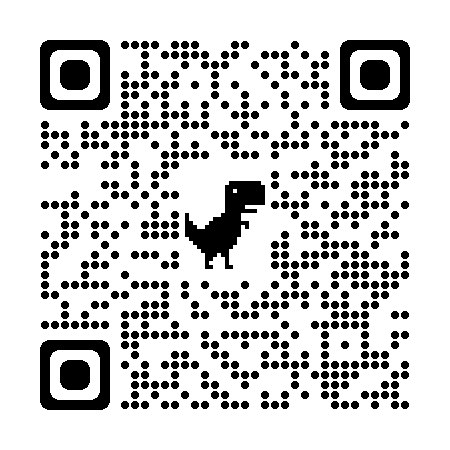 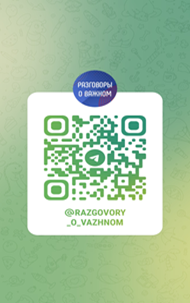 Методические рекомендации Института стратегии развития образования РАО по организации занятий внеурочной деятельности «Разговоры о важном»
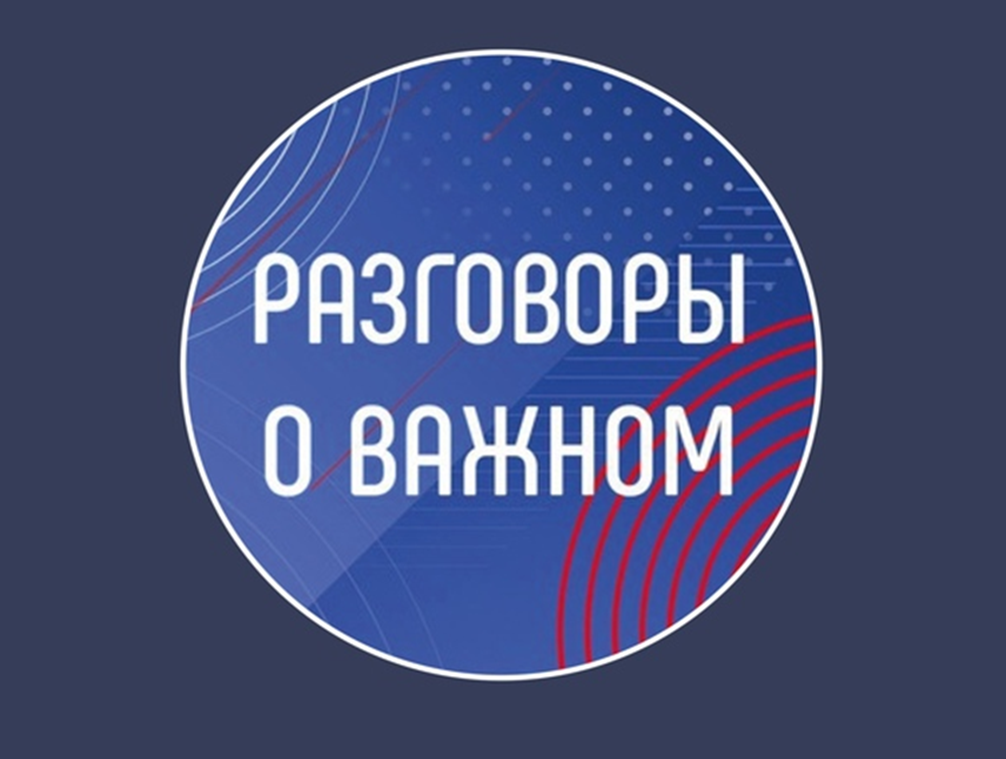 Разговоры о важном
Дата: 03 апреля
1-2 класс
 О жизни и подвиге Юрия Гагарина (обсуждение фильма «Гагарин. Первый в космосе»).
3-4- класс 
День космонавтики (обсуждение фильма «Время первых»)
5-7 класс
Новость слышала планета: «Русский парень полетел»(работа с биографией)
 8-9 класс
Он сказал: «Поехали» (работа с видеоматериалами)
10-11 класс
День космоса (обсуждение фильма «Время первых»)
Региональный материал31 августа 2023 г. исполняется 70 лет (1953) со дня рождения Павла Владимировича Виноградова – летчика-космонавта Российской Федерации, Героя России, почетного гражданина Магаданской области.
Критерии оценивания*
Актуальность и воспитательная ценность классного часа.

Методическая и психолого-педагогическая грамотность. 

Творческий и адекватный подход к решению воспитательных задач.

Результативность и эффективность решения воспитательных задач.

Коммуникативная и речевая культура, личностная ориентированность педагога.

* Каждый критерий оценивается по 5 показателям
Максимальная оценка, выставляемая одним экспертом за конкурсное испытание, – 50 баллов.
2 балла - «показатель проявлен в полной мере»;
 
1 балл - «показатель проявлен частично»; 

0 баллов - «показатель не проявлен».
Основные компоненты классного часа.
Целевой компонент. 
Содержательный компонент. 
Организационно - деятельный компонент. 
Оценочно - аналитический компонент.
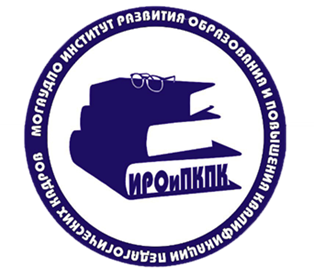 Показатели эффективности классного часа
Направленность цели на формирование личностных качеств учащихся, их активной социальной позиции.
Реальность поставленной цели и её соответствие возрастным возможностям детей.
Эффективность методических приёмов вовлечения учащихся в активную деятельность.
Переключение на разные виды деятельности.
Показатели эффективности классного часа
Логическая взаимосвязь поставленной цели и результата.
Сочетание коллективных форм работы с индивидуальными.
Создание обстановки психологического комфорта.
Предоставление учащимся возможности самостоятельно делать выводы как в ходе занятия, так и по его завершению.
Организация обратной связи по итогам занятия.
Сайт МОГАУДПО «ИРО и ПКПК»- Главная страница-Образовательная деятельность- Региональные образовательные проекты-Конкурсы профессионального мастерства
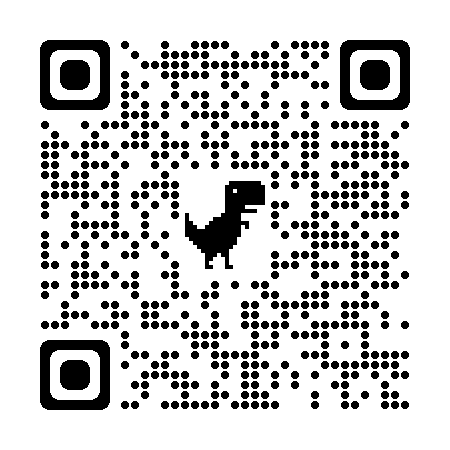 Направления воспитания
Направления движения
 
 
 
 
 
 
Направления РДДМ
Образование и знания  «УЧИСЬ И ПОЗНАВАЙ!»
Наука и технологии  «ДЕРЗАЙ И ОТКРЫВАЙ!»
Труд, профессия и своё дело «НАЙДИ ПРИЗВАНИЕ!»
Культура и искусство «СОЗДАВАЙ И ВДОХНОВЛЯЙ!»
Волонтёрство и добровольчество «БЛАГО ТВОРИ!»
Патриотизм и историческая память «СЛУЖИ ОТЕЧЕСТВУ!»
Спорт «ДОСТИГАЙ И ПОБЕЖДАЙ!»
Здоровый образ жизни «БУДЬ ЗДОРОВ!»
Медиа и коммуникации «РАССКАЖИ О ГЛАВНОМ!»
Дипломатия и международные отношения «УМЕЙ ДРУЖИТЬ!»
Экология и охрана природы «БЕРЕГИ ПЛАНЕТУ!»
Туризм и путешествия
Гражданское воспитание
Патриотическое воспитание
Духовно-нравственное воспитание 
Эстетическое воспитание
Физическое воспитание, формирование культуры здорового образа жизни и эмоционального благополучия
Трудовое воспитание
Экологическое воспитание
Ценности научного познания